PO CZYM POZNAĆ, ŻE WF W MOJEJ SZKOLE „UDAJE SIĘ”?
dr hab., prof. ndzw. Tomasz Frołowicz
AWFiS Gdańsk
Gdańsk, 8.04.2014 r.
Po czym poznać dobry WF?
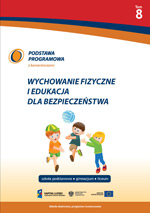 wg Macieja Demela
Realizacja podstawy programowej WF(osiągnięcia edukacyjne uczniów)
Wychowanie fizyczne, np.: 
  tworzenie hierarchii wartości ,
  formowanie postaw, 
 rozwijanie wiedzy i umiejętności.
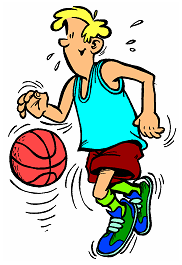 Kształtowanie fizyczne,  np.:
 stymulacja, korekta rozwoju fizycznego
 kształtowanie wytrzymałości, siły.
Obciążanie wysiłkiem fizycznym(organizowanie aktywności fizycznej)
Tomasz Frołowicz
CEN Gdańsk, 8.04.2014r.
Po czym poznać dobry WF?
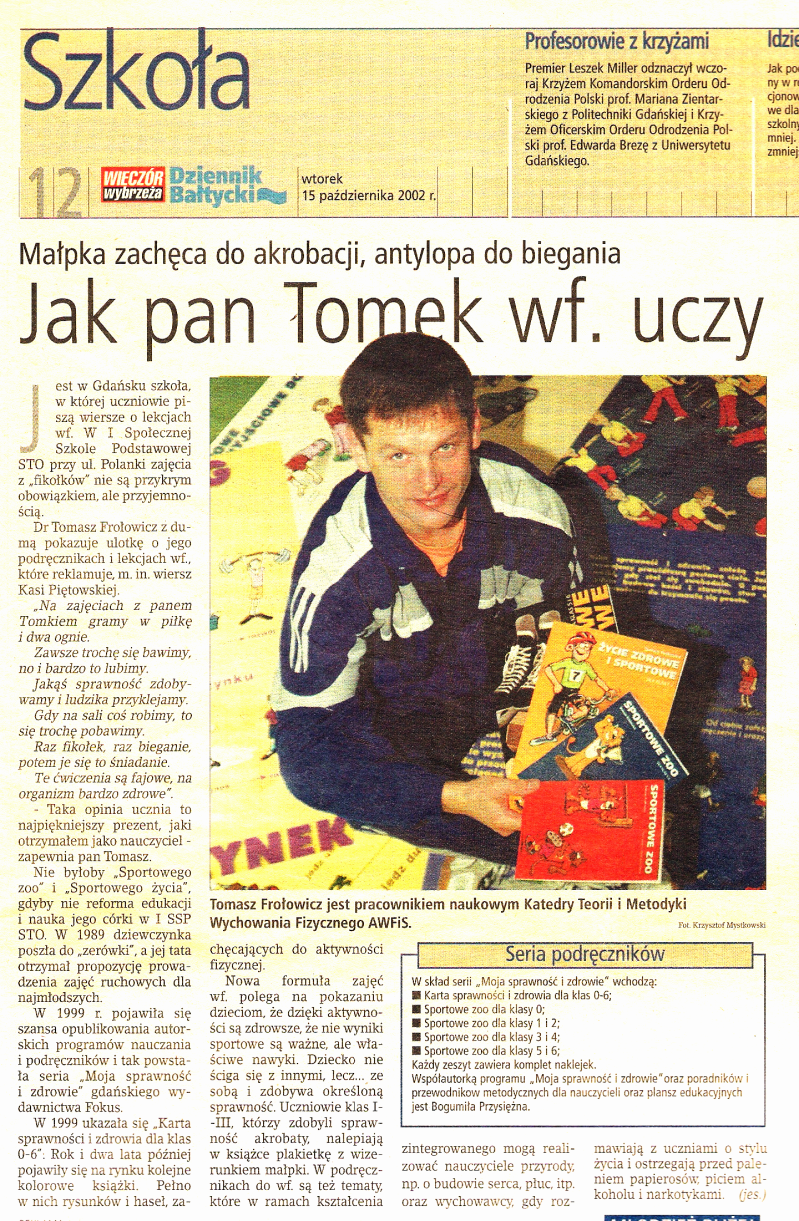 Media na ten temat mają swoje zdanie.
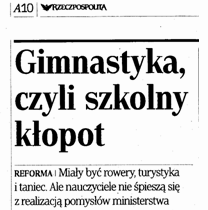 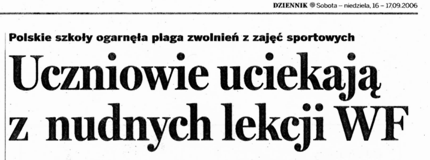 Tomasz Frołowicz
CEN Gdańsk, 8.04.2014r.
Czy dobry WF mówi coś o szkole?
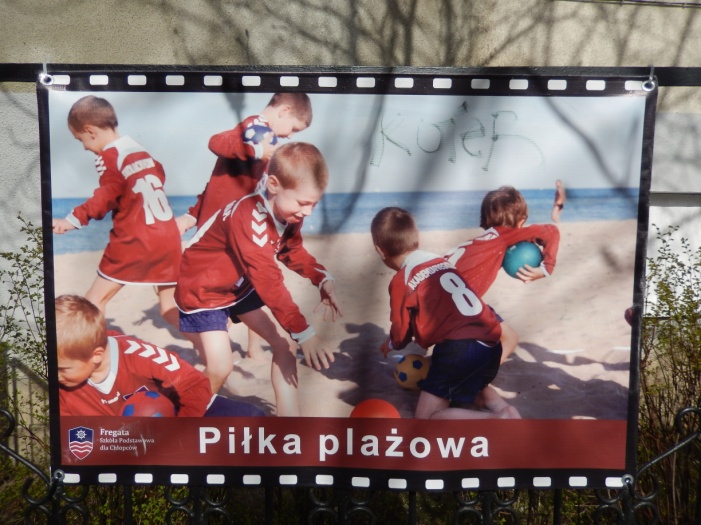 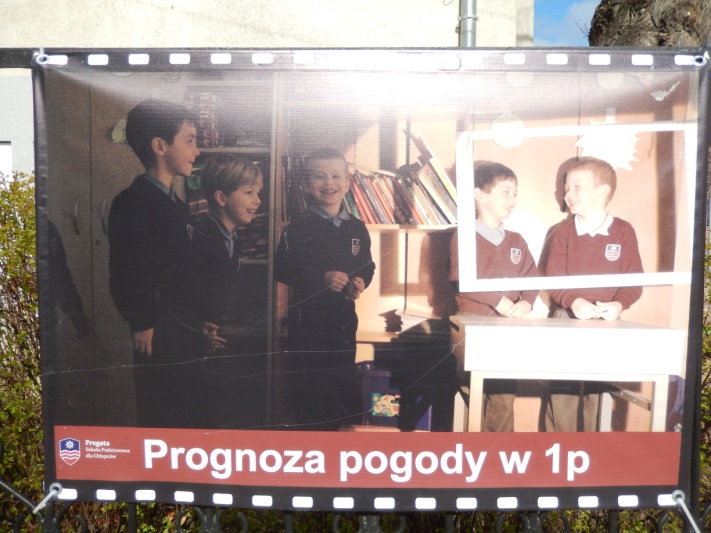 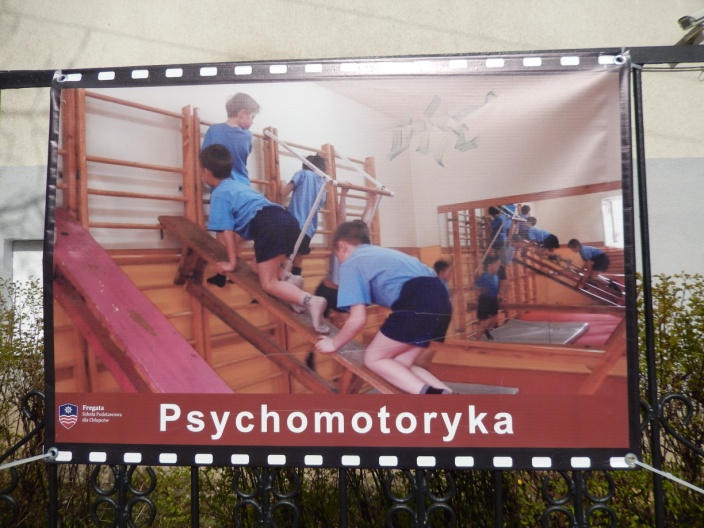 WF do „reszty” szkoły:
5 (7) do 2.
Tomasz Frołowicz
CEN Gdańsk, 8.04.2014r.
Czy dobry WF mówi coś o szkole?
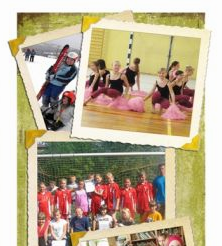 Szkolne „reklamówki”
szkoła podstawowa
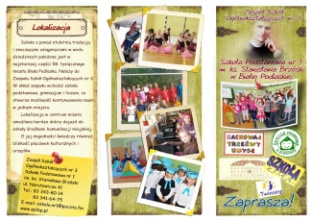 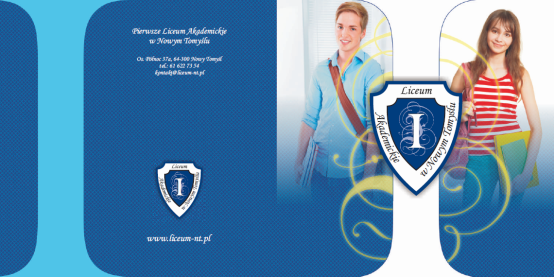 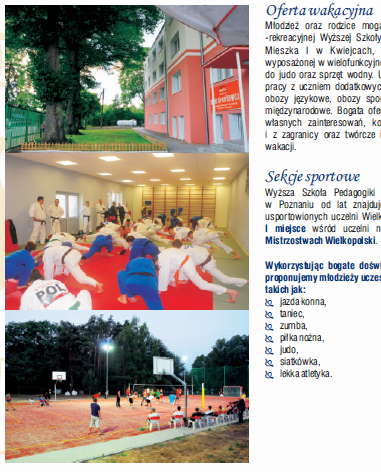 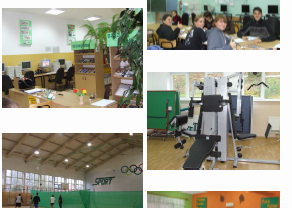 gimnazjum
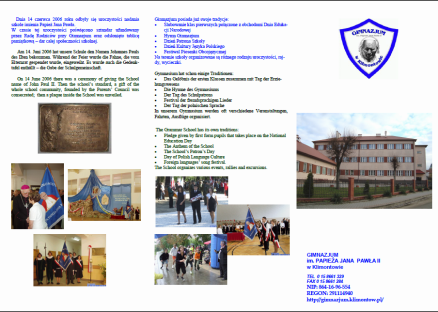 szkoła ponadgimnazjalna
Tomasz Frołowicz
CEN Gdańsk, 8.04.2014r.
Kto wspiera WF ?
Czego oczekuje dyrektor szkoły od nauczyciela WF?
Czyli ile jest prawdy w stwierdzeniu:
Te same pieniądze, a żadnej odpowiedzialności.
Tomasz Frołowicz
CEN Gdańsk, 8.04.2014r.
Kto wspiera WF ?
Cel badań: wyjaśnienie mechanizmu nadzoru pedagogicznego z perspektywy nauczyciela WF na tle doświadczenia nauczyciela innej specjalności.
Schemat badawczy: studium przypadku.
Metoda gromadzenia danych empirycznych: wywiad indywidualnym, bezpośredni, częściowo ustrukturyzowany, zogniskowany i pogłębiony. 
Metoda dobory próbki do badań: celowa.
Osoby badane: trzy nauczycielki, każda pracująca w szkole równocześnie jako nauczycielka wychowania fizycznego i języka angielskiego.
Tomasz Frołowicz
CEN Gdańsk, 8.04.2014r.
Ranga WF wśród przedmiotów szkolnych zdaniem dyrektora w opinii badanych nauczycielek
10 – Przedmioty najważniejsze zdaniem dyrektora
K_SP
10 – j.polski, matematyka, przyroda
10
8 – j.angielski i WF
K_SP:
Kobieta, niespełna 10 lat pracy równocześnie w obu specjalnościach w LO i SP, b.dobre i otwarte relacje z „dyrekcją”, czuje się doceniana,  jest szczęśliwa w zawodzie.
1
1 – Przedmioty najmniej ważne zdaniem dyrektora
Tomasz Frołowicz
CEN Gdańsk, 8.04.2014r.
Ranga WF wśród przedmiotów szkolnych zdaniem dyrektora w opinii badanych nauczycielek
10 – Przedmioty najważniejsze zdaniem dyrektora
K_SP
K_LO
10 – j.polski, matematyka, przyroda
10 – maturalne, w tym j.angielski
10
8 – j.angielski i WF
4 – WF
K_LO:
Kobieta, ponad 10 lat pracy równocześnie w obu specjalnościach, bardzo dobre relacje z „dyrekcją”, czuje się doceniana jako nauczycielka WF,  praca jest źródłem satysfakcji.
1
1 – Przedmioty najmniej ważne zdaniem dyrektora
Tomasz Frołowicz
CEN Gdańsk, 8.04.2014r.
Ranga WF wśród przedmiotów szkolnych zdaniem dyrektora w opinii badanych nauczycielek
K_G
10 – Przedmioty najważniejsze zdaniem dyrektora
K_SP
K_LO
10 – j.polski, matematyka, przyroda
10 – maturalne, w tym j.angielski
10 – j.polskii matematyka
10
8 – j.angielski i WF
8 – j.angielski
4 – WF
1 – WF
K_G:
Kobieta , mniej niż 10 lat pracy równocześnie w obu specjalnościach w GIM, dobre i bliskie relacje z „dyrekcją”, robi to co lubi.
1
1 – Przedmioty najmniej ważne zdaniem dyrektora
Tomasz Frołowicz
CEN Gdańsk, 8.04.2014r.
Co kontroluje i czego oczekuje dyrektor od nauczyciela j. angielskiego?
K_G
10 – Przedmioty najważniejsze zdaniem dyrektora
K_SP
K_LO
10 – j.polski, matematyka, przyroda
10 – maturalne, w tym j.angielski
10 – j.polskii matematyka
10
8 – j.angielski i WF
8 – j.angielski
4 – WF
Od nauczyciela j. angielskiego dyrektor oczekuje:
przygotowania do egzaminów, realizacji podstawy programowej, wypełniania dokumentacji, doskonalenia zawodowego, analizy co poprawić u uczniów, zadowolenia rodziców, udział uczniów w konkursach. 
Także:
współczuję nauczycielom j.angielskiego, 
nie mam swobody i możliwości modyfikowania programu,
bywają zastrzeżenia merytoryczne, z którymi nie zgadzam się.
1 – WF
1
1 – Przedmioty najmniej ważne zdaniem dyrektora
Tomasz Frołowicz
CEN Gdańsk, 8.04.2014r.
Co kontroluje i czego oczekuje dyrektor
od nauczyciela WF?
K_G
10 – Przedmioty najważniejsze zdaniem dyrektora
K_SP
K_LO
10 – j.polski, matematyka, przyroda
10 – maturalne, w tym j.angielski
10 – j.polskii matematyka
10
8 – j.angielski i WF
8 – j.angielski
4 – WF
Od nauczyciela WF  dyrektor oczekuje:
bezpieczeństwa i porządku, nie interesują się zupełnie sprawami dydaktycznym, nie odczuwam rozliczania, kontrola realizacji podstawy programowej, ale tylko na papierze, udziału w zawodach, zadowolenia rodziców.
Także:
WF to wolność, robimy co chcemy, wystarczy opinia uczniów po hospitacji, 
rodzice czasami mniej szanują niż nauczycieli j. angielskiego.
1 – WF
1
1 – Przedmioty najmniej ważne zdaniem dyrektora
Tomasz Frołowicz
CEN Gdańsk, 8.04.2014r.
Te same pieniądze, a żadnej odpowiedzialności.
K_G
10 – Przedmioty najważniejsze zdaniem dyrektora
K_SP
K_LO
10 – j.polski, matematyka, przyroda
10 – maturalne, w tym j.angielski
10 – j.polskii matematyka
10
8 – j.angielski i WF
8 – j.angielski
4 – WF
Te same pieniądze…
Taka sama państwowa wypłata, bo prywatnie inne pieniądze.
Uważam, że jestem za swoją pracę wynagradzana we właściwy sposób.
Nagrody finansowe i dodatki motywacyjne w szkole są równe dla wszystkich.
1 – WF
1
1 – Przedmioty najmniej ważne zdaniem dyrektora
Tomasz Frołowicz
CEN Gdańsk, 8.04.2014r.
Te same pieniądze, a żadnej odpowiedzialności.
K_G
10 – Przedmioty najważniejsze zdaniem dyrektora
K_SP
K_LO
10 – j.polski, matematyka, przyroda
10 – maturalne, w tym j.angielski
10 – j.polskii matematyka
10
8 – j.angielski i WF
8 – j.angielski
4 – WF
… żadna odpowiedzialność
Odpowiedzialność za bezpieczeństwo, rozwój i zdrowie ucznia, ale ostatni przedmiot, który ktoś chciałby sprawdzać, dopóki nie ma problemu, np. z rodzicami.
Odpowiadam za inne sprawy: zdrowie, życie; jestem powiernikiem, jestem bliżej uczniów; czuję odpowiedzialność przed samą sobą i przed uczniem, nie przed dyrektorem.
Przyjemniejsza praca, bez stresu wynikającego z kontroli dydaktycznej, praca absorbująca mniej czasu.
1 – WF
1
1 – Przedmioty najmniej ważne zdaniem dyrektora
Tomasz Frołowicz
CEN Gdańsk, 8.04.2014r.
Po czym poznać dobry WF?
Czyli co należy wspierać, aby WF w szkole „udawał się”:
1.   Aktywność uczniów
2.   Osiągnięcia edukacyjne uczniów
3.   Obecność wychowania fizycznego  w różnych przejawach szkolnego życia
4.   Upowszechnianie wzorów kultury fizycznej  w środowisku lokalnym
5.   Materialny standard wychowania fizycznego
Frołowicz T. i wsp. (2004) Wychowanie fizyczne w nowoczesnych systemach edukacyjnych. Ekspertyza na zlecenie MENiS.
Tomasz Frołowicz
CEN Gdańsk, 8.04.2014r.
Po czym poznać dobry WF?
wg Macieja Demela
Kompetencje ucznia
Realizacja podstawy programowej WF(osiągnięcia edukacyjne uczniów)
Wychowanie fizyczne, np.: 
  tworzenie hierarchii wartości ,
  formowanie postaw, 
 rozwijanie wiedzy i umiejętności.
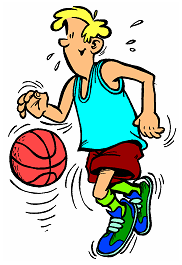 Kształtowanie fizyczne,  np.:
 stymulacja, korekta rozwoju fizycznego
 kształtowanie wytrzymałości, siły.
Obciążanie wysiłkiem fizycznym(aktywność fizyczna uczniów)
Aktywność ucznia
Tomasz Frołowicz
CEN Gdańsk, 8.04.2014r.
Po czym poznać dobry WF?
Średni tygodniowy wymiar WF w minutach
(wg J. Pośpiecha, 2006)
Tomasz Frołowicz
CEN Gdańsk, 8.04.2014r.
Po czym poznać dobry WF?
Co zrobić, aby tak nie było?
ok. 4% uczniów trwale zwolnio-nych z WF
ok. 15-19% uczniów nieobecnych lub niećwiczących
ok. 23-24% uczniów nieobecnych lub niećwiczących
ok. 10% uczniów trwale zwolnio-nych z WF
ok. 30-36% uczniów nieobecnych lub niećwiczących
ok. 12% uczniów trwale zwolnio-nych z WF
Tomasz Frołowicz
CEN Gdańsk, 8.04.2014r.
Po czym poznać dobry WF?
Jeśli źle
W przyszłym roku…
W dalszej przyszłości…
Jeśli źle
Tomasz Frołowicz
CEN Gdańsk, 8.04.2014r.
Dziękuję za uwagę
PO CZYM POZNAĆ, ŻE WF W MOJEJ SZKOLE „UDAJE SIĘ”?
dr hab., prof. ndzw. Tomasz Frołowicz
AWFiS Gdańsk
Gdańsk, 8.04.2014 r.